Addition By Abstraction
Jerren Every
About Me
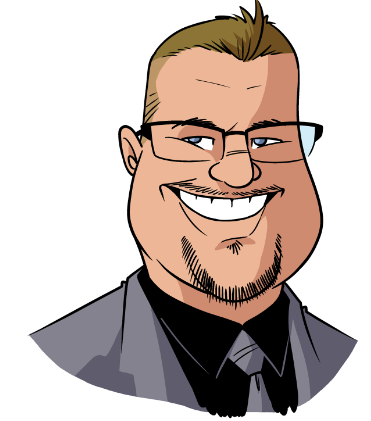 Current Work

Hobbies
‹#›
[Speaker Notes: Currently work with mobile automation, have previously worked with 
rest services, 
database, 
mainframe, 
desktop 
web. 

I currently work for the Enterprise Automation team at Huntington, where we provide automation solutions and support to all of the Huntington business segments. 

Hobbies
Camping
Travelling]
Ideal Test Framework Attributes
An automation framework should be:

Adaptable


Well Designed
‹#›
[Speaker Notes: Adaptable: able to handle developmental change effectively

Well Designed- designed with the intent of the end user in mind]
Adaptable
Orthogonality

DRY(Don’t Repeat Yourself)

Metaprogramming

Refactoring
‹#›
[Speaker Notes: Each of these concepts can be utilized to make code adaptable]
Well Designed
TDD(Test Driven Development)

Code Coverage

Dynamic Failures 

Data setup and cleanup
‹#›
[Speaker Notes: Each of the concepts can be utilized to ensure code is well-designed.]
Adaptable
Orthogonality
Orthogonality
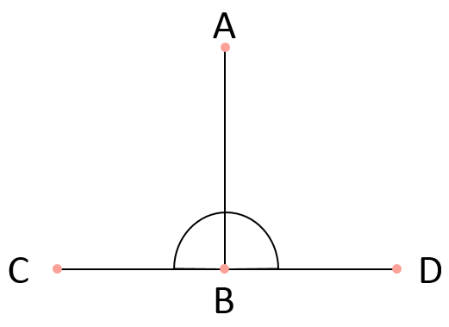 Orthogonality: Two lines that 
Meet at right angles. 

Orthogonality Benefits: 
Bad code is isolated 
Changes are isolated
Easier to unit test
Layer of abstraction between services and code
‹#›
[Speaker Notes: Orthogonality is a term stolen from Geometry, two lines are orthogonal if they meet at right angles. In a programming sense parts of code are orthogonal if changes in one do not impact changes in the other.

Tie back to adaptable:
Easier to Unit Test.
Layer of abstraction makes it easier to troubleshoot.]
Orthogonality | Implementation
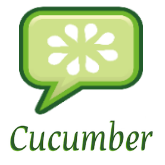 Cucumber Step Definitions
Helpers
Step Definitions
Helper Methods
Service Being Utilized
‹#›
[Speaker Notes: In Cucumber test suites there is a Step Definition level that drives the test and typically an external service being utilized to interact with the item we are testing. 

A Helper is a module that provides functionality to other classes

Changes to the service will not require any changes to step definitions 
Step definitions do not have knowledge of the logic that allows them to interact with the item in test. 


Examples Where this is Handy:
Any gem interaction within ruby
Web interaction—Watir
Database interaction-
Data modification-separate the logic out so it can be tested]
Orthogonality | Example
Step Definitions
Sends Rest request and receives response
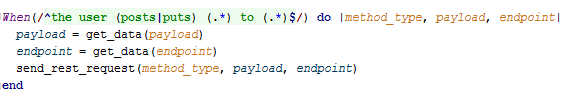 Rest Helper
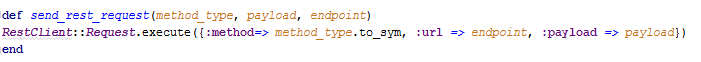 Rest Client Gem
‹#›
[Speaker Notes: Rest Services is a way to send and receive information to an endpoint and in return receive information back or set information. 

Step definition which intends to send a rest request
Step definition could house gem interaction information

Gem interaction information is stored in a single helper
Single point of contact with gem]
Orthogonality | Constraints
There is a balance that needs struck between complexity and orthogonality; Overly complex orthogonal code can be hard to read and difficult to maintain.
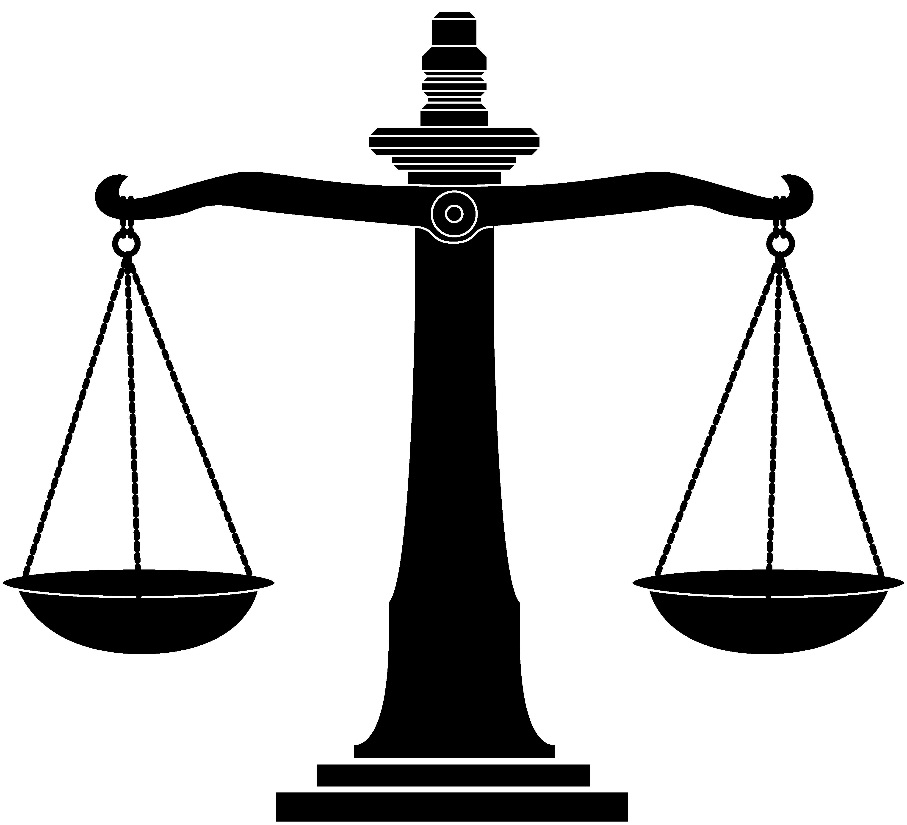 ‹#›
[Speaker Notes: Point of balance between being utilized to much and not enough
Has to be determined by each team

Questions?]
DRY
DRY
DRY (Don’t Repeat Yourself):Thought process that logic in programming should not be duplicated. 

Benefits of DRY
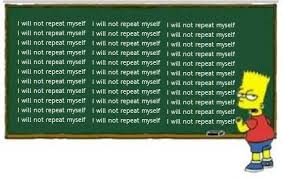 ‹#›
[Speaker Notes: In programming we want to be as lazy as possible, this means that we should take steps so that we do not repeat the same code. If the same logic is utilized twice this logic should be extracted into a method and stored so that it can be reused later on down the road. 

Tie back to adaptable:
Forces Restructuring of code as logic has to be moved around to optimize the usage
Changing code is much faster
Issues in code are simpler to fix]
DRY | Example 1
The user needs a way to pull login information from  a YAML file and login to the application.
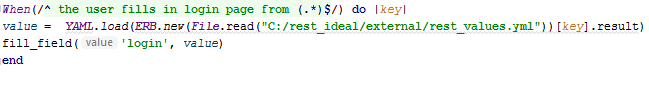 The user needs a way to pull transaction input data from a YAML File and fill out a form.
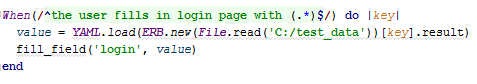 ‹#›
[Speaker Notes: Is this a good or bad usage of DRY?]
DRY | Example 2
The user needs a way to pull login information from  a YAML file and login to the application.
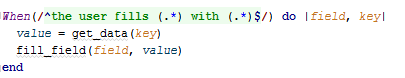 The user needs a way to pull transaction input data from a YAML File and fill out a form.
‹#›
[Speaker Notes: Get data and Fill Field methods are in a reusable abstract state.

Is this a good or bad implementation of dry? 

Overlap with DRY and Orthogonality
Difference:
DRY-Logic shouldn’t be duplicated
Orthogonality-other code small point interaction]
DRY | How Teams Repeat Themselves
Segmented teams 

Illogical storage of logic

Poor communication

Heroism

Code not made abstract enough, refactoring failures
‹#›
[Speaker Notes: Segemented teams- access the same code will solve the same problem different ways without communication
Illogical Storage of Data- Meaningful and agreed upon storage of logic

Poor Communication-updates to a code base aren’t communicated

Heroism- “code person”, hard to modify their code, hard to write your own code. 

Code not abstract-abstract out logic when it needs to be utilized multiple time



Additional Examples or questions?]
Metaprogramming
Metaprogramming | Definition
Metaprogramming: The process of taking details out of code, utilizing code to write code.
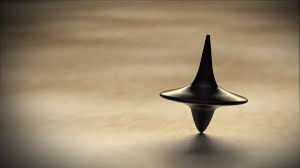 ‹#›
[Speaker Notes: Tie back to adaptable: Allows the end user to adapt the usage of the code without having to rewrite the logic.]
Metaprogramming | YAML
A very good metaprogramming practice is to keep data related information stored in YAML files. 	

Easier for the User

Easier for the Developer
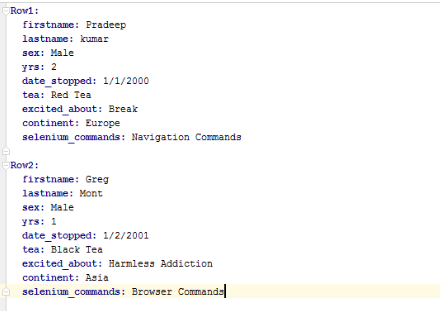 ‹#›
[Speaker Notes: Can keep input data and expected data
YAML metaprogrammed with Faker		

User can just change the YAML
Not saying users aren’t technically apt enough
Just simpler

Developers don’t have a lot of code changes committed]
Metaprogramming | YAML
Step Definition requests data to fill in the page
Data Helper accesses YAML to get data
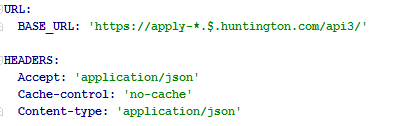 ‹#›
[Speaker Notes: Step definition(requests data)-> Date Helper(gets data) -> YAML(stores data)


Step definition-is not aware of what data they are utilizing
Step definition is not aware of where the data is 

Helpers don’t understand why the data is needed
Helpers don’t understand where the data is utilized
Helper has the raw capability to get the information

YAML – just stores data]
Metaprogramming | Rake
Rake: Ruby Make file
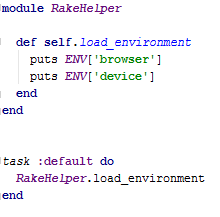 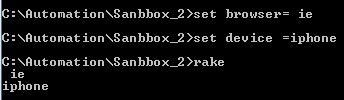 ‹#›
[Speaker Notes: A Rake is a ruby make file,
we are able to pass command line arguments into our test suite and then choose how we store those command line arguments. 

Simple Rakefile in root directory
Method default task call a method and returns some values 

Set variables via command line and then run 
You can values are stores]
Metaprogramming | Cucumber
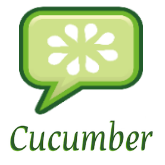 Cucumber acts like a metaprogramming tool that can keep details out of code. 

Examples include: 
Expected/Input Text
Data Keys
Fields Validated
‹#›
[Speaker Notes: Expected/input Text-what I want the application to validate or input
e.g. Given the user logs in as bobsmith

Data Keys-What data I want to extract from YAML to utilize within the application
e.g. Given the user logs in with valid credentials

Fields Validation
e.g. Then the user view the account balance widget.]
Metaprogramming | Cucumber Good Example
Gherkin is the syntax that Cucumber utilizes. It follows a given/when/then flow. 

Given the user logs in with valid credentialsWhen the user selects accountThen the user can see the accounts page
‹#›
[Speaker Notes: Third bullet-
Given-data key and a condition of the test from users perspective
When-action step what our test hinges on
Then-assertion step what we want to validate.]
Metaprogramming | Cucumber Bad Example
Given the user logs into the test environment with valid credentialsAnd the user waits for 5 secondsWhen the user selects accountsThen the user can see the accounts page containing:|accounts header||account_balance||account_transaction|
‹#›
[Speaker Notes: Third bullet-
Given- environment housed within a step, the user would not have knowledge of this. 
And- five second wait
Then-Our assertion step is overly detailed as to what validation is occurring.]
Metaprogramming | Method Creation
Define Method: Within Ruby we can create methods on the fly with define_method.
‹#›
[Speaker Notes: There are method generators that can create methods on the fly. 

Define method in ruby allows the creation of methods when classes are loaded. 

These methods can then be called by instantiated objects of the class]
Metaprogramming | Method Creation
Helper Module
Class
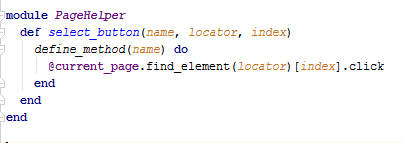 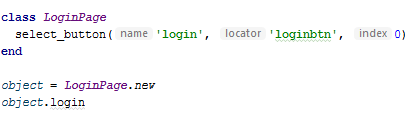 ‹#›
[Speaker Notes: Explain define method example

Very page object like 

Provides concrete code that is customizable by the end user]
Metaprogramming | Constraints
Only utilize metaprogramming when it makes sense

Don’t touch constants
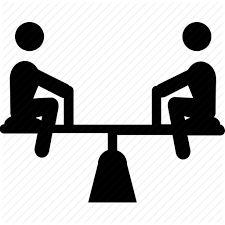 ‹#›
[Speaker Notes: Each determine what makes sense. 
Values that do not change don’t need metaprogrammed
Questions?]
Refactoring
Refactoring | Definition
Refactoring: The process of improving the structure of code without changing how the code functions. 

Examples from the Refactoring book by Martin Fowler include: 
Extract Class 
Pull Up 
Rename Method/Class
‹#›
[Speaker Notes: Refactoring is the process of improving the structure of code without changing how the actual code functions.

Extract Class -Move parts of existing class into a new class

Pull Up - Move logic to a superclass

Rename Method/Class - Change method/class names to accurately reveal purpose

Tie back to adaptability-refactoring is the process of changing the structure and organization of code without changing the functionality. This process should be utilized constantly to make a more adaptable suite.]
Refactoring | Extract Class
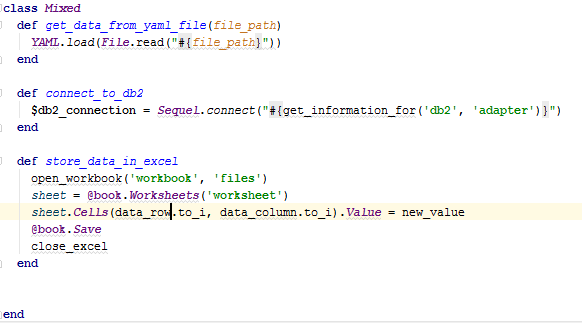 ‹#›
[Speaker Notes: One class doing a variety of things

Like Functionalities should be separated out into individual classes]
Refactoring | Pull Up
Bad Code							Good Code
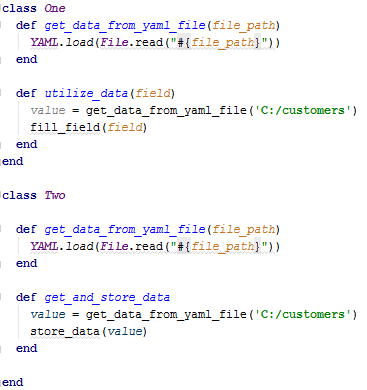 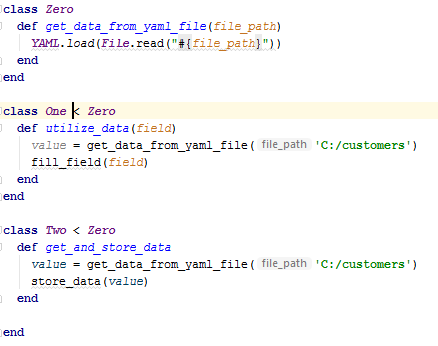 ‹#›
[Speaker Notes: Pull similar functionality from each class to superclass

Subclasses can then utilize it. 

Could also do this with including a module]
Refactoring | Rename Method/Class
Bad Code							Good Code
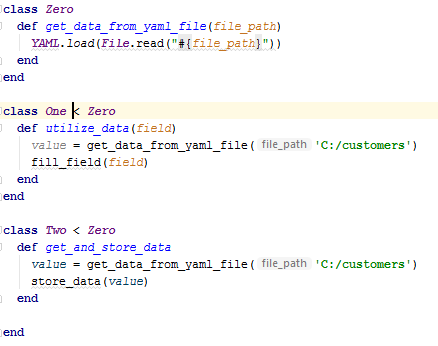 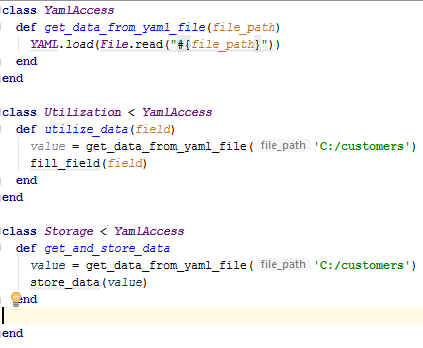 ‹#›
[Speaker Notes: Making class names meaningful]
Refactoring | Constraints
Refactoring shouldn’t be forced, it should happen as it provides value

Code ownership

Test Driven Development
‹#›
[Speaker Notes: Happens organically not forced

Defensive People 
Culture of Collaboration

TDD environment to validate changes 

Software is soft


Questions?]
Well Designed
Test Driven Development
Test Driven Development | Definition
TDD: The process of developing code through testing. 

Red, Green, Refactor
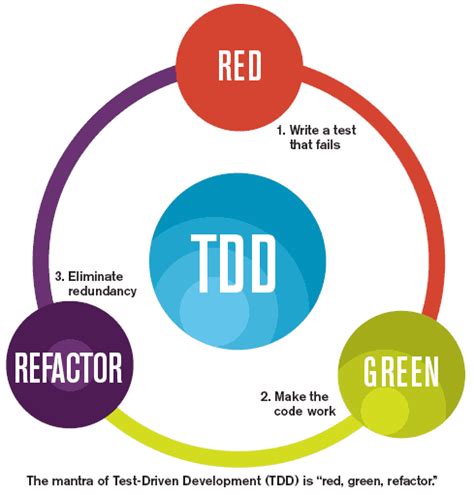 ‹#›
[Speaker Notes: Test Driven Development is the process of developing code through testing. The benefit being that the software you develop is much more likely to be robust and less error prone. Additionally you have developed unit tests that can be utilized for the life of the functionality you have implemented. 

Test Driven Development Steps:
Red-test written it fails when ran
Green-code written test passes or fails 
Refactor-modifications to code

Unit tests are very quick ideally. 

Tie back to well-designed , well designed code should be tested for criteria set by the end user.]
Test Driven Development | Steps Example
Red State
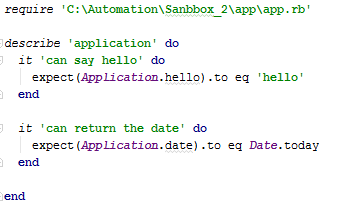 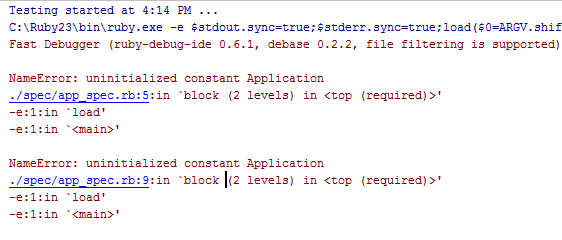 ‹#›
[Speaker Notes: Not yet implemented, tests fail 

Code has not yet been written.]
Test Driven Development | Steps Example
Green State
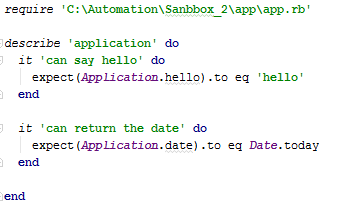 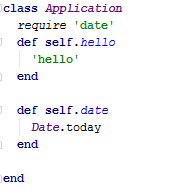 ‹#›
[Speaker Notes: Write application code to fulfill Rspec code


There is no guess work in TDD, just bad tests.]
Test Driven Development | Steps Example
Refactor State
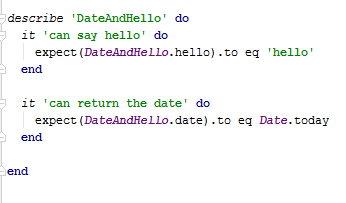 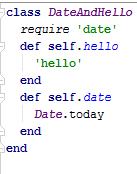 ‹#›
[Speaker Notes: We then (if we choose) alter our code if we find an issue with it

Class Name has changed from Application to DateAndHello as it is more meaningful 

Process should begin with rewriting tests to fail again

Want to make sure tests fail before they are successful]
Test Driven Development | Unit Testing and Integration Testing
TDD can be done on two different levels		
Unit tests

Integration tests
‹#›
[Speaker Notes: Unit tests- Small Validations 

Integration tests – Checks functionality as it operates together

Important to involve the end user in coming up with the requirements for your code. 

Utilize Both]
Test Driven Development | Example
TDD Unit Tests



TDD Integration Tests
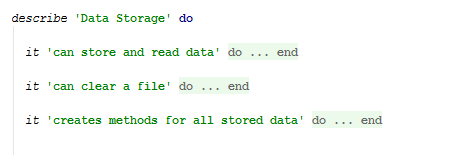 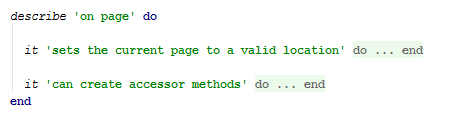 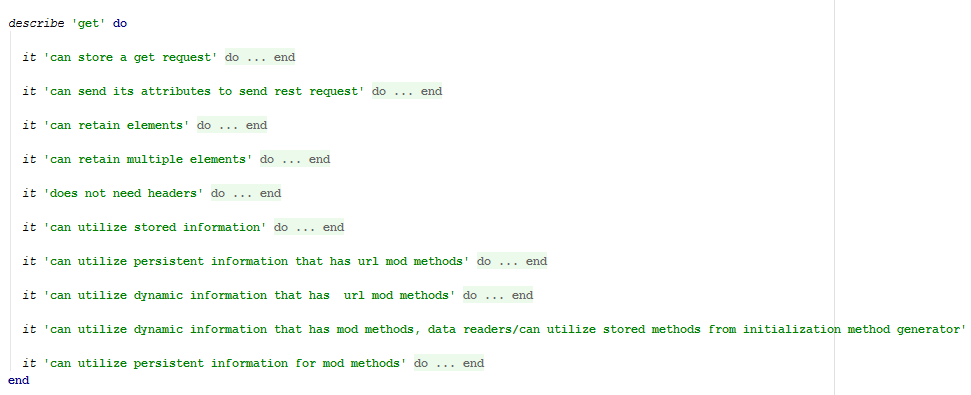 ‹#›
[Speaker Notes: Unit tests on top 

Integration tests on bottom]
Test Driven Development | Feedback Loop
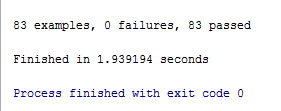 Speed of tests

Validation of changes

Confidence in changes
‹#›
[Speaker Notes: Fast feedback loop for TDD

Changes can be validated quickly 

Confidence in the changes]
Test Driven Development | Constraints
TDD Constraints: 
Managerial concerns

Time

Quality of tests
‹#›
[Speaker Notes: Managerial concerns about implementation
-Don’t tell them
-show metrics if issues are raised 

Time -will take time to implement
Quality-Have to train people to write good tests

Questions?]
Code Coverage
Code Coverage | Definition
Code Coverage: Is a way of measuring the amount of code utilized by a given set of tests.
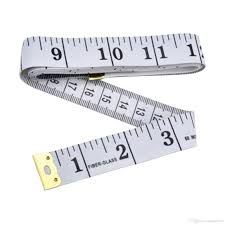 ‹#›
[Speaker Notes: important to know the amount of code being tested. 

Tie back to well designed-
We should ensure the code we are writing is tested by our unit tests.]
Code Coverage | SimpleCov
Setup
Code
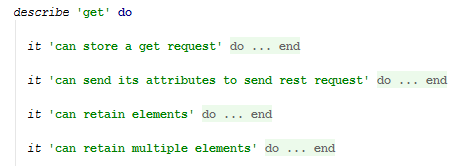 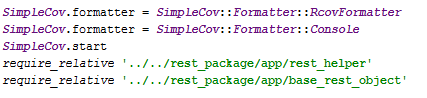 Results
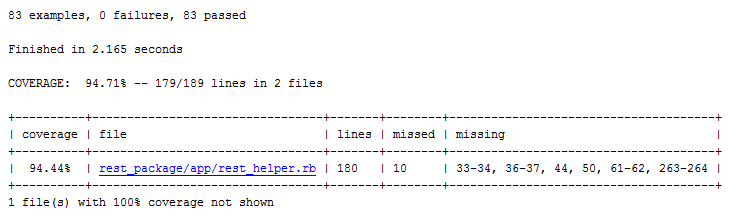 ‹#›
Code Coverage | Constraints
Code Coverage does not mean that code has been tested well

May have valid reasons certain code isn’t tested e.g. getters and setters
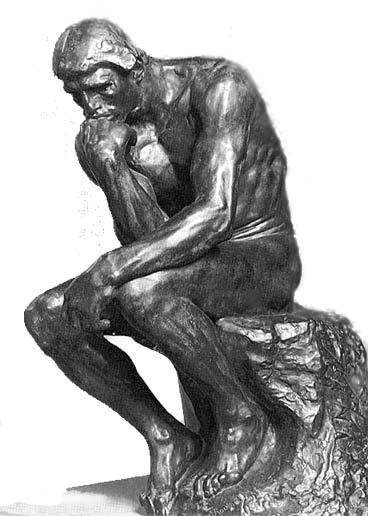 ‹#›
[Speaker Notes: Questions?]
Dynamic Failures
Dynamic Failures | Definition
Dynamic Failures: Developing your code so that if it fails changes are rolled back and the failures are meaningful to the end user.
‹#›
[Speaker Notes: Develop your code to fail as early as possible. Once a failure occurs have code to ensure that steps are completed to roll back any changes made to your environment. Ensure that failures occur in a manner that will direct the developer to the root cause of the issue and tell the end user what failed in the application. 

Tie back to well designed-
We should ensure that our tests fail In a meaningful manner.]
Dynamic Failures | Bad Implementation
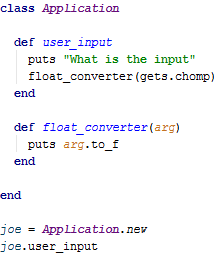 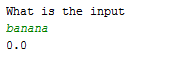 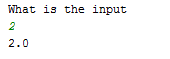 ‹#›
[Speaker Notes: Our float method accepts whatever the user inputs and attempts to convert it into a float. So issues from user input can cause issues with methods down the line.]
Dynamic Failures | Good Implementation
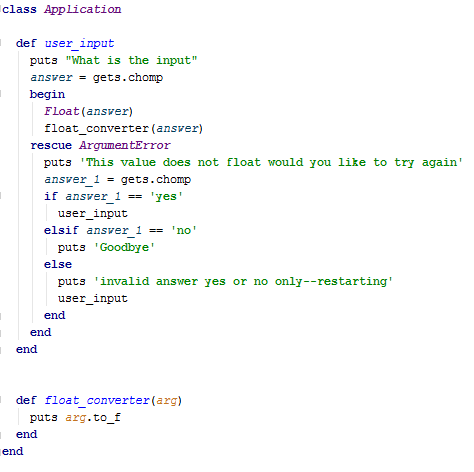 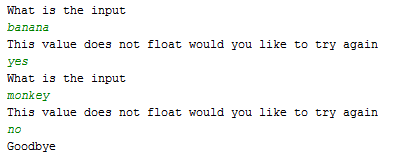 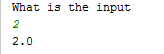 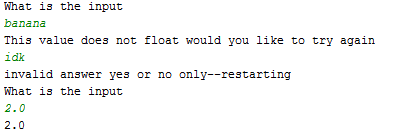 ‹#›
[Speaker Notes: Here our float method checks whether the value is a float and then runs float converter if that is successful otherwise the rescue clause will try to correct the error.]
Dynamic Failures | Constraints
Use carefully

Flexibility
‹#›
[Speaker Notes: Rescue clauses should be used carefully.

Let true failures fail tests
Specify the error you are looking for 

Don’t make methods to constrained 
They will lose flexibility and reusability

Questions?]
Data Setup and Cleanup
Data Setup and Cleanup | Definition
Date Setup and Cleanup: The process of setting up and destroying data necessary for a test at run time.
‹#›
[Speaker Notes: Data necessary for a test should (as often as possible) be created and destroyed within the context of a test. The benefits being that each test is receiving clean data, and the test leaves less of a footprint once complete. 

Tie back to well-designed
Are tests should leave a minimal negative footprint on the test environment they operate within.]
Data Setup and Cleanup | Implementation
Hooks

Ninja Testing
‹#›
[Speaker Notes: Hooks-provide the ability to execute certain functionality before and after a test. 

Ninja testing is the process of removing the footprint of your test so that no one can tell that your test ran.]
Data Setup and Cleanup | Hooks
Cucumber Hooks:
Before Hooks
After Hooks
Around Hooks 
After Step 	
After Configuration
‹#›
[Speaker Notes: Before Hooks run before each given test that matches their tagging, 

after hooks run after. 

Around hooks creates a proc that will wrap the test and run before and after it. 

After step runs after each step for a given test

After configuration runs after cucumber is configured]
Before Hooks
Directory Structure
Feature File
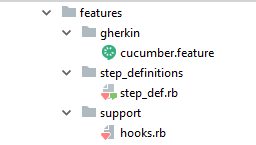 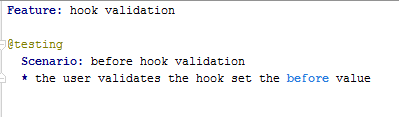 Step Definitions
Hook
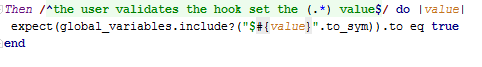 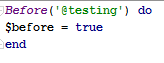 ‹#›
[Speaker Notes: Before Hooks Rest Services account origination user creation]
After Hooks
Directory Structure
Feature File
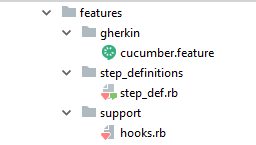 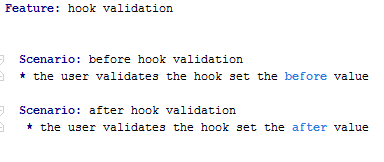 Step Definitions
Hook
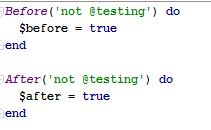 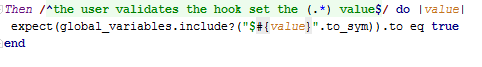 ‹#›
[Speaker Notes: After hooks to remove account linking in mainframe
Made test data reusable]
Around Hooks
Directory Structure
Feature File
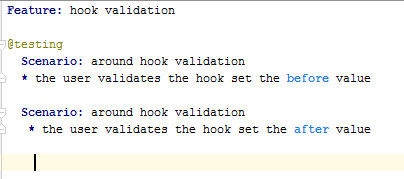 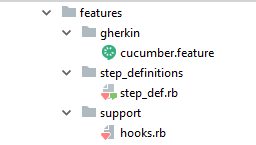 Step Definitions
Hook
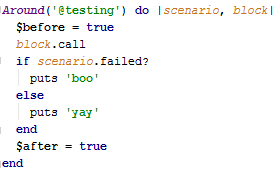 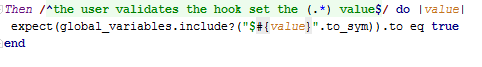 ‹#›
[Speaker Notes: Scenario is a cucumber object that houses information from the scenario you are running including test result, test steps, the source and tags 

Block is a proc object that represents the code you want to run]
Ninja Testing with Hooks
Hook
Feature File
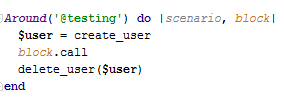 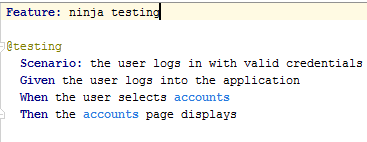 ‹#›
Data Setup and Cleanup | Constraints
This process of test data setup and tear down is the gold-standard but can become inefficient, this should only be used where it makes sense by improving the quality and efficiency of a given test.

Examples of inefficiency:
Time consuming
Not a reliable process 
Not needed
‹#›
[Speaker Notes: Additionally you are adding more liability to your test as far as other things breaking that break your test. 

Time Consuming – cleanup taking to long probably not valuable
Not Reliable – if the process doesn’t work don’t utilize it 
Not Needed – If the preconditions in the data don’t matter don’t do it

Questions?]
Conclusion
In conclusion we have discussed:
Adaptable
	Orthogonality
	DRY
	Metaprogramming
	Refactoring
Well-Designed
	TDD
	Code Coverage
	Dynamic Failures
	Data Setup and Cleanup
‹#›
[Speaker Notes: Orthogonality-as a way to provide a layer of abstraction between the step definitions that run your tests and the services that support those step definitions. 

DRY-as a way to minimize duplication and the ideology that the team owns the code not the individual 

Metaprogramming as a way to remove details from our code that would otherwise make our code base brittle. 

Refactoring as a process of modifying the structure of our code without modifying the functionality. 



TDD as a way to minimize risk when creating and updating test automation software. 

Code coverage as a way to ensure our tests are exercising our code 

Dynamic/Timely Failures as way to make sure that the developer can quickly identify problem code rather than going down a stack trace goose chase. 

Date Setup/Cleanup as a way to maintain robust tests that require minimal preparation prior to execution. 






Questions?]
Contact Info
jerren1122@hotmail.com
‹#›